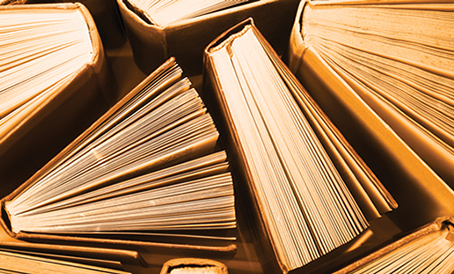 A tudományos kutatások lehetőségeinek kiszélesítése
Tóth Szász Enikő
Thomson Reuters, tréner
Web of Knowledge és Web of Science
Derwent
 Innovations Index
1963-máig
Data Citation Index
Current 
Contents
1998-máig
Zoological 
Record
1864-máig
BIOSIS
Citation Index
1926-máig
Journal Citation
Reports
1997-máig
Web of Science
SCIE - 1898-máig
SSCI - 1956-máig
AHCI - 1975-máig
CPCI - 1990-máig
BkCI - 2005-máig
MEDLINE
1950-máig
Chinese Science 
Citation Database
1989-máig
FSTA
1969-máig
CABI
1910-máig
INSPEC
1898-máig
Web of Science
Miért?
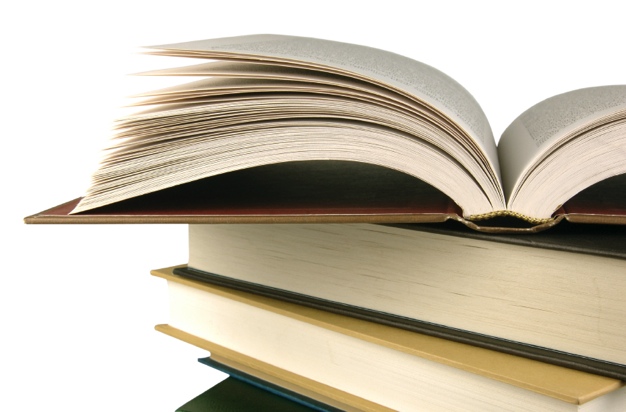 Konferencia kiadványok
Science és Social Science and Humanities kiadás-  konferenciák 1990 óta
	-  hivatkozások 1999 óta

Folyóiratokban vagy könyv formában megjelenő kiadványok
Új kereshető mező: Conference
Az összes eszköz elérhető Citation Alerts, Citation Report, Cited Reference Search, Refine and Analyze
Konferenciakiadványok száma: 150 000
Bejegyzések száma: 6,5 millió
Terv: 12 000 új kiadvány évente
WEB OF SCIENCE
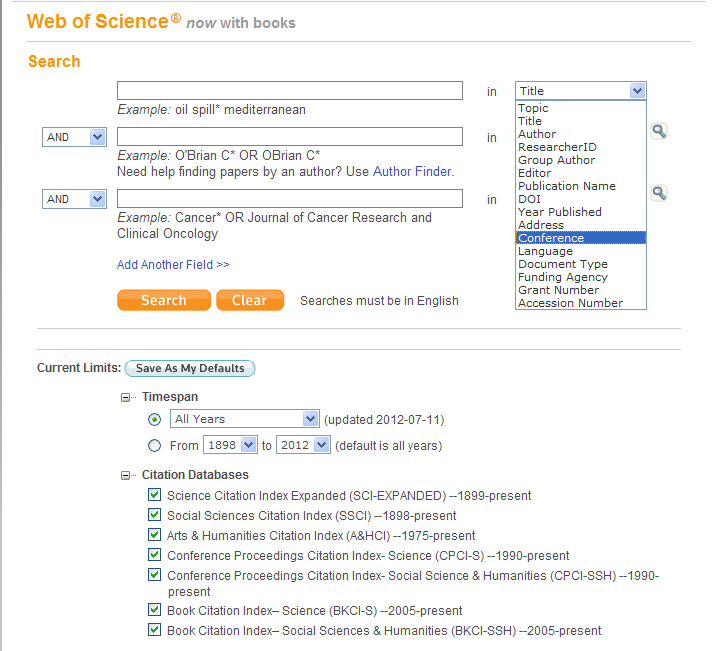 Konferenciákra való keresés
Conference Proceeding Citation Index teljesen integrált a Web of Science-szel.
Web of Science
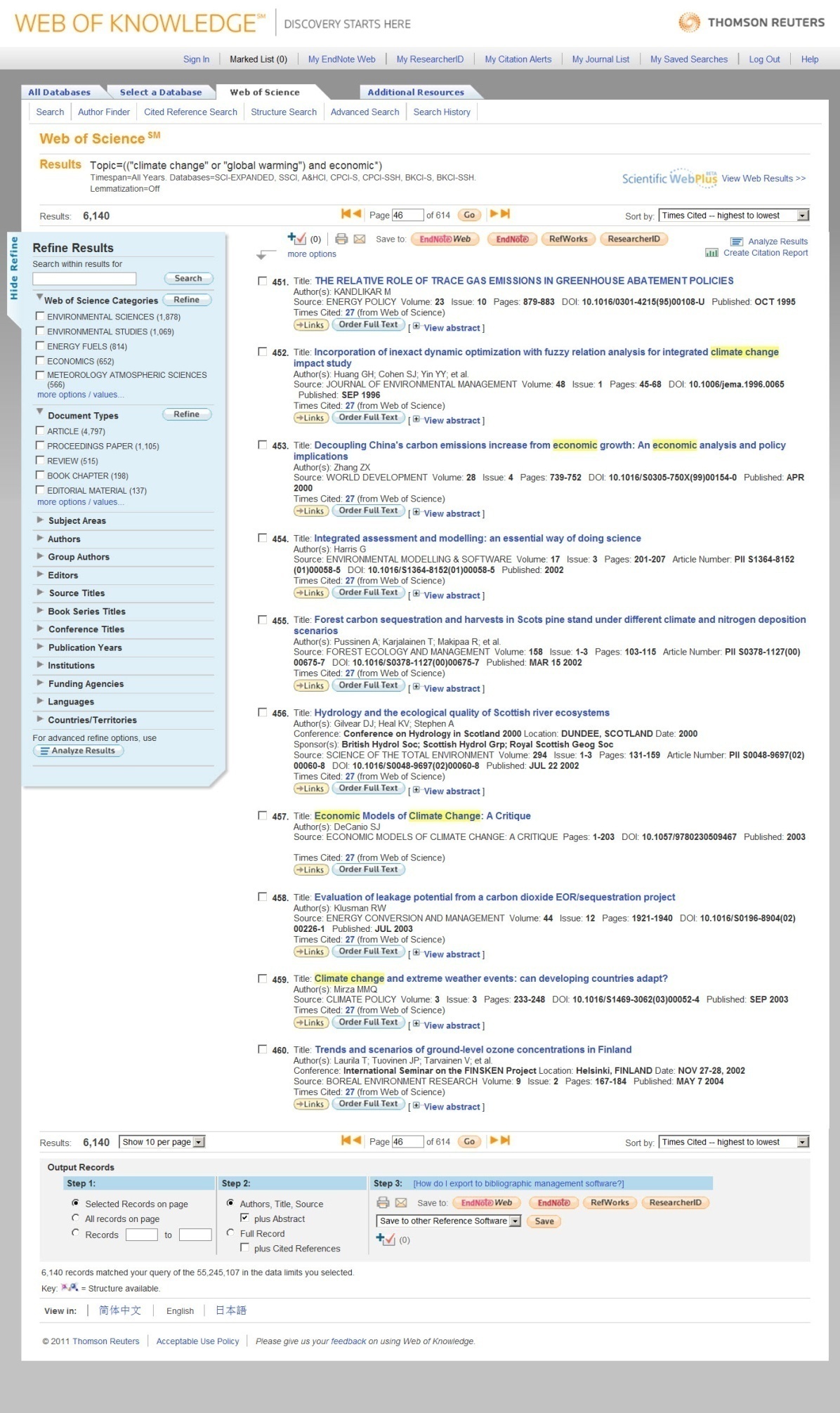 Találati lista
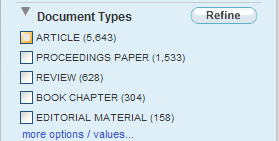 Folyóiratok
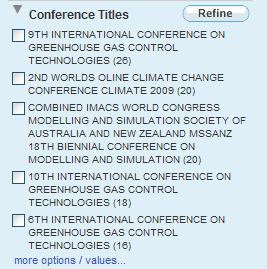 Konferencia
Könyv
Conference Proceeding Citation Index
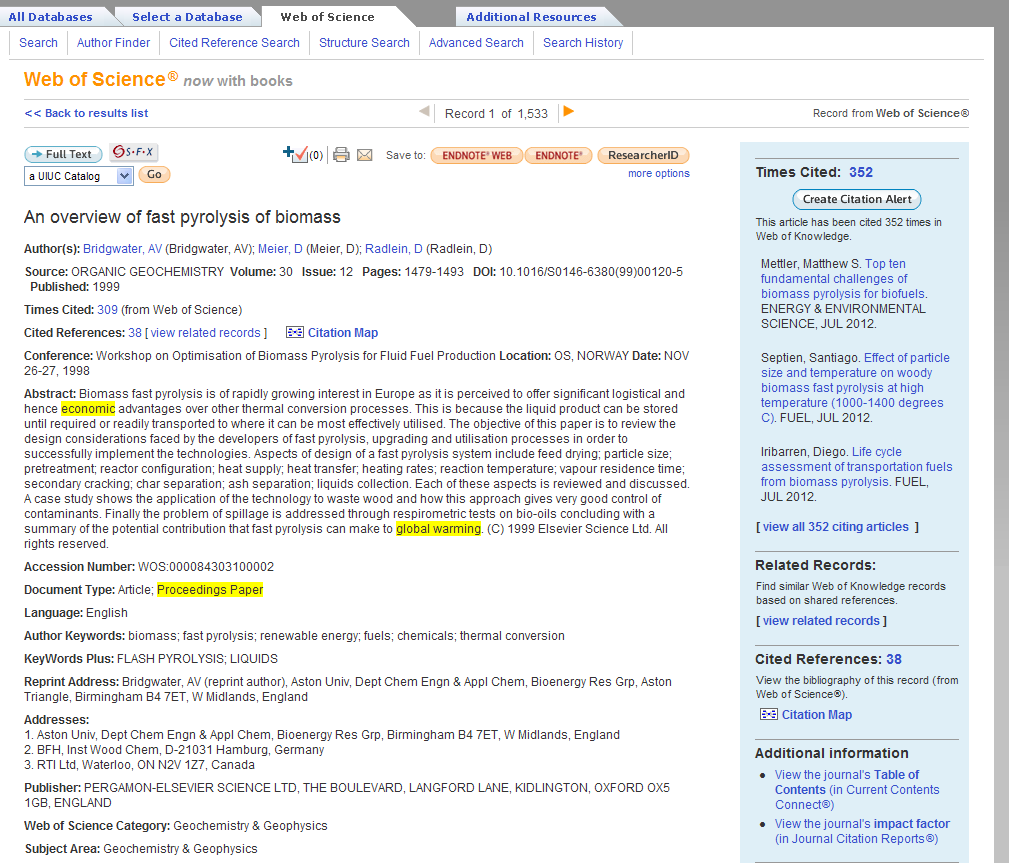 Teljes bejegyzés
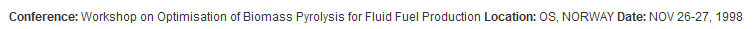 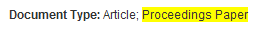 Tudományos könyvek
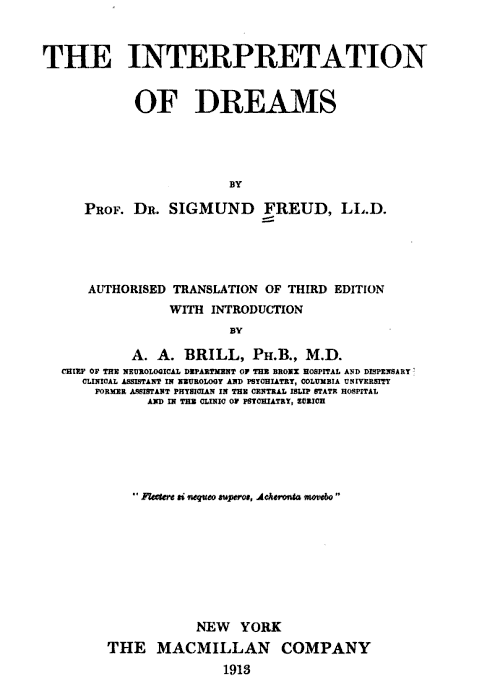 Web of Science – tudományos könyvek hatása jelentősen eltérő lehet 

Tudományos irodalom mérföldkövei a tudományban, mint történelemben, pszichológiában, közgazdaságtanban, fizikában stb.
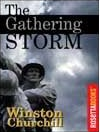 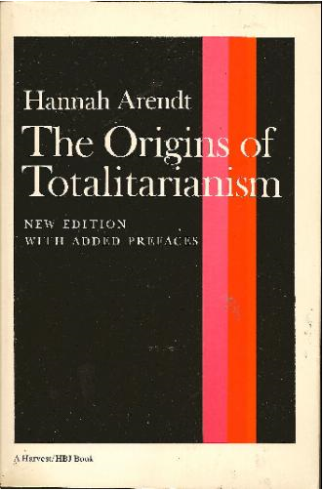 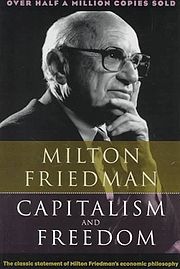 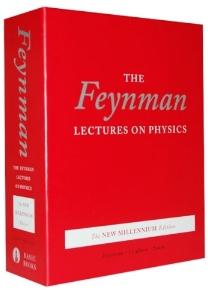 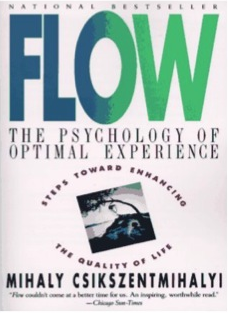 Tudományos könyvek hatása - WOS
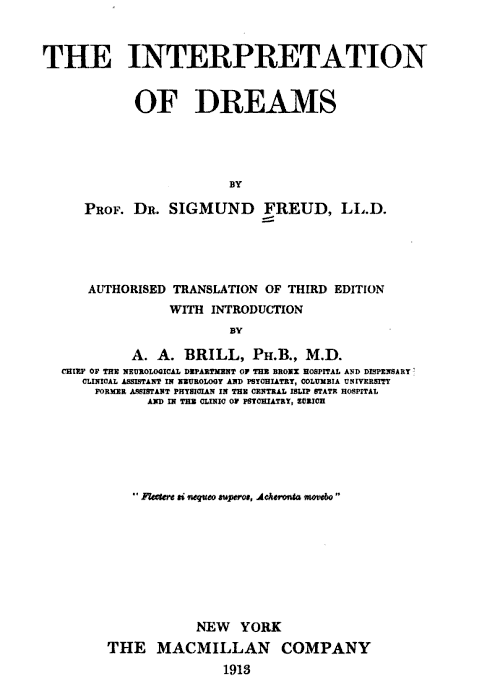 Több mint 3 0000 hivatkozás
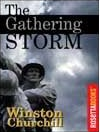 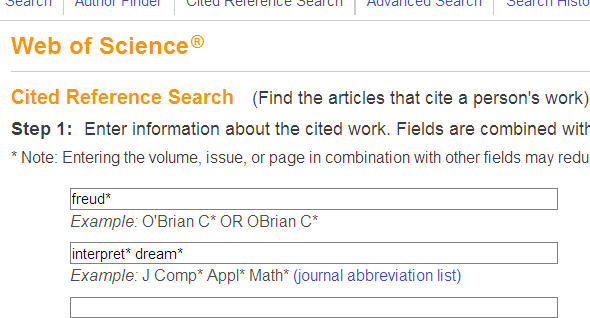 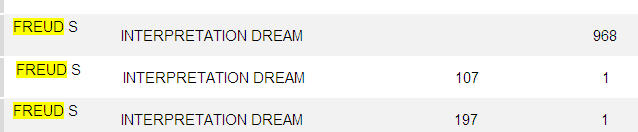 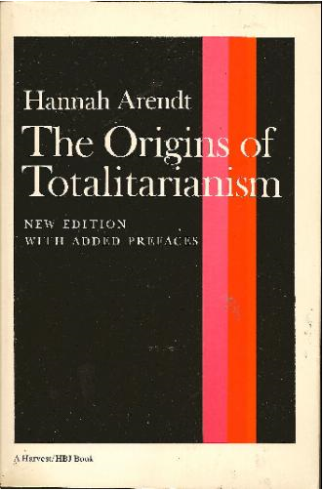 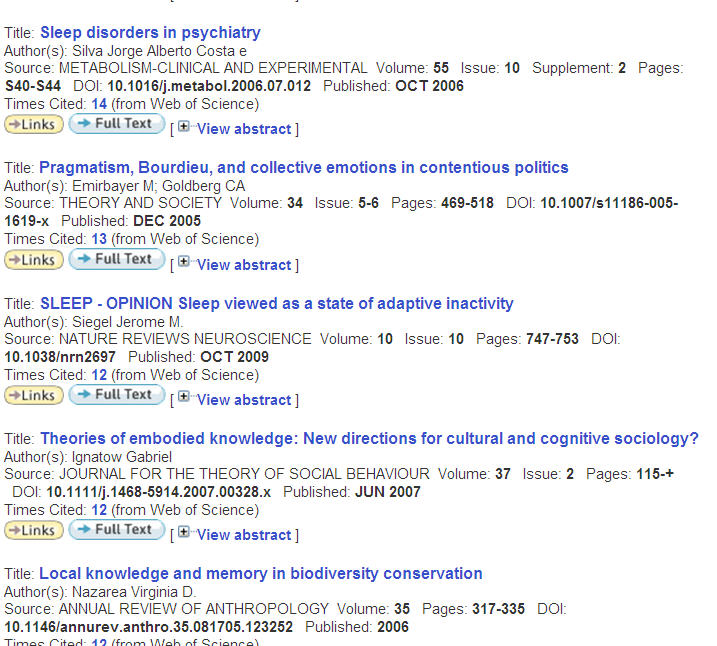 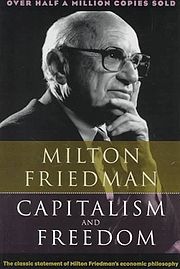 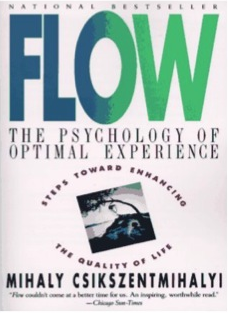 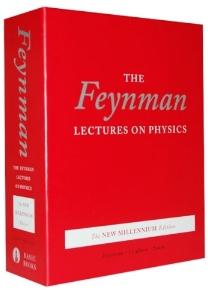 Tudományos könyvek hatása - WOS
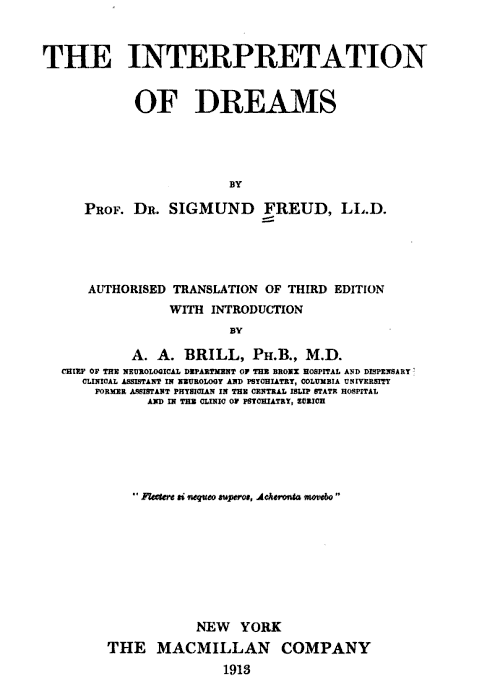 Több mint 1 000 hivatkozás
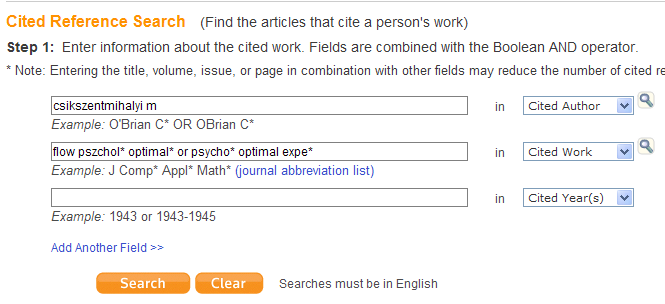 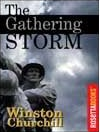 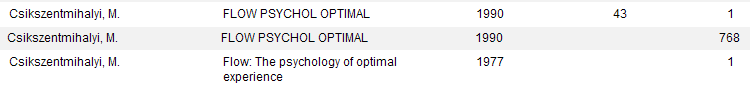 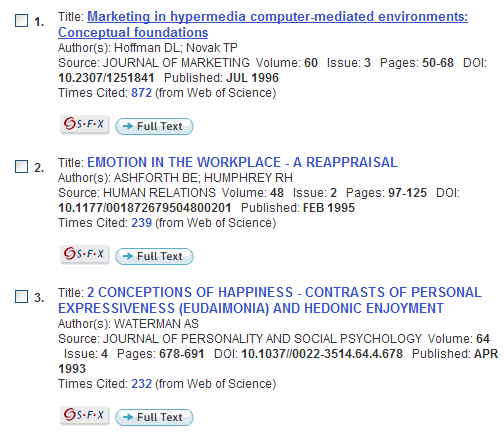 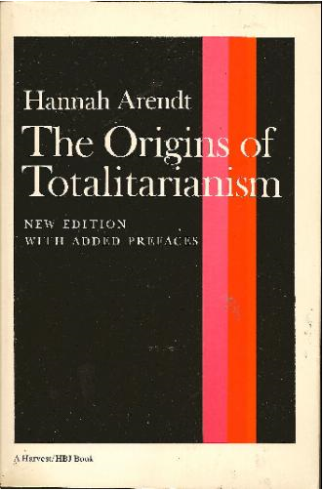 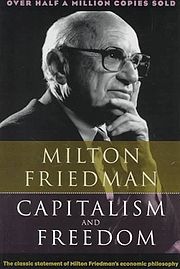 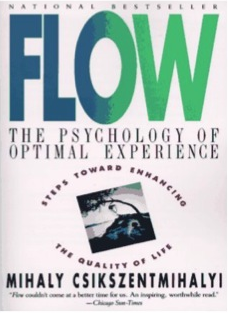 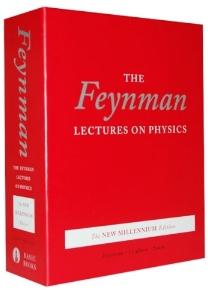 Book Citation Index a Web of Science-ben
Science és Social Science and Humanities-  könyvek 2005 óta kiadva

Nyomtatott és elektronikus könyvek
Egy szerzőtől vagy szerkesztett
Sorozatok és monográfiák
Enciklopédiák, szótárak, segédletek nem

Könyvek és fejezetek is indexeltek
Teljes bibliográfiai leírás és hivatkozások
Könyvek száma: 30 085
Fejezetek száma: 385 822
Hivatkozások: 15 728 276
Terv 2012-re: 10 000 új könyv
Book Citation Index a Web of Science-ben
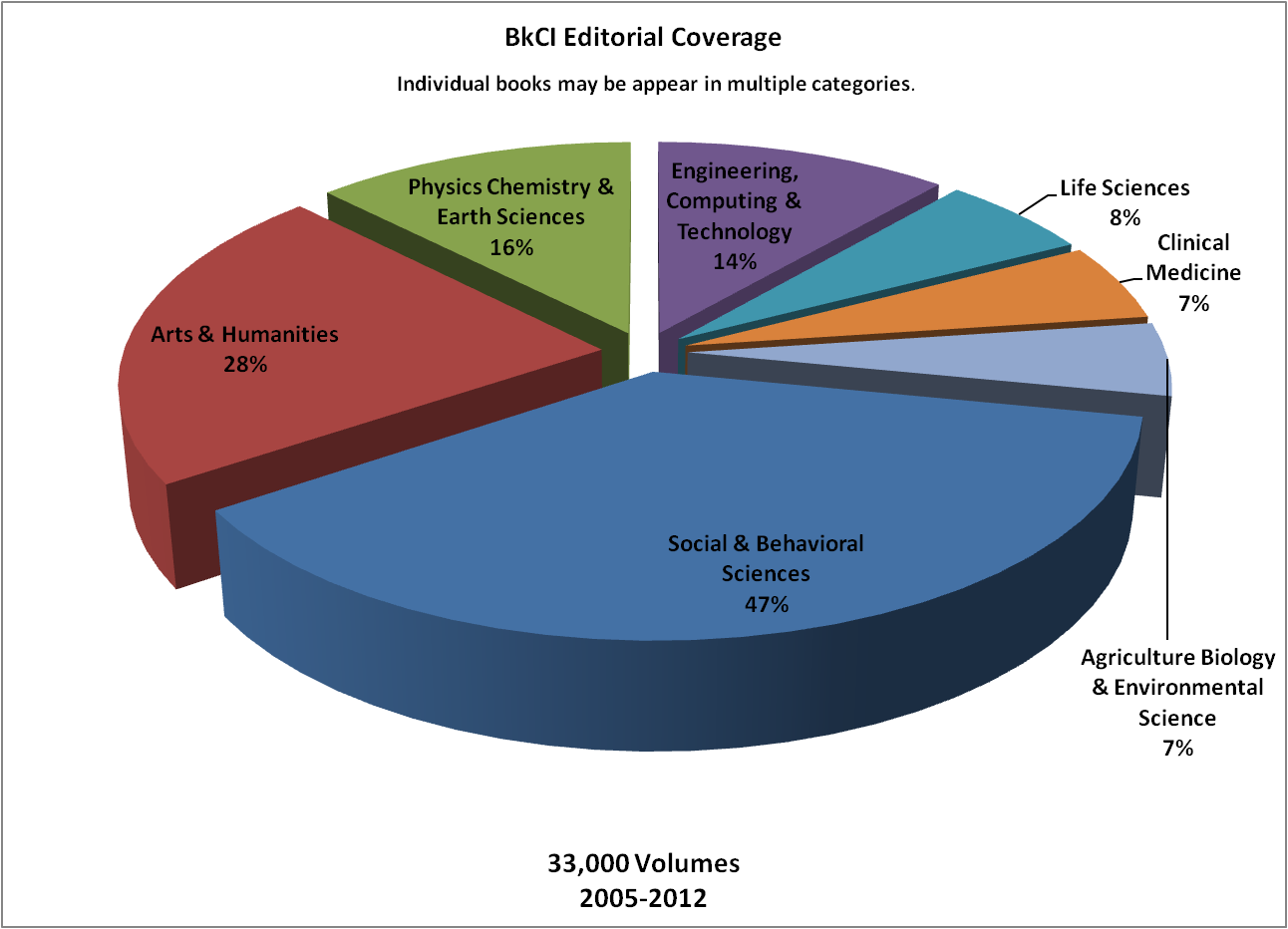 WEB OF SCIENCE
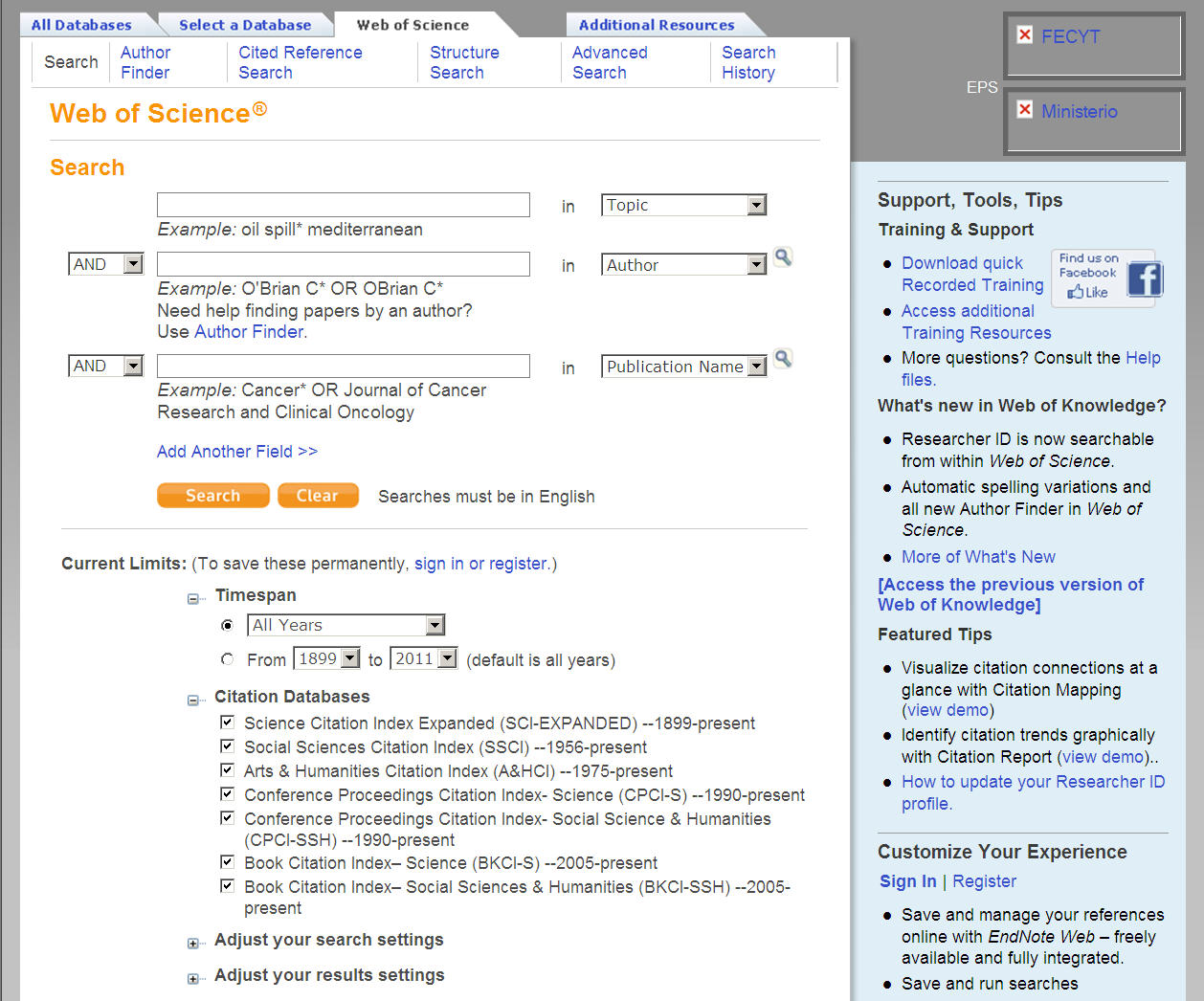 Book Citation Index és a teljesen integrált a Web of Science-szel.
Web of Science
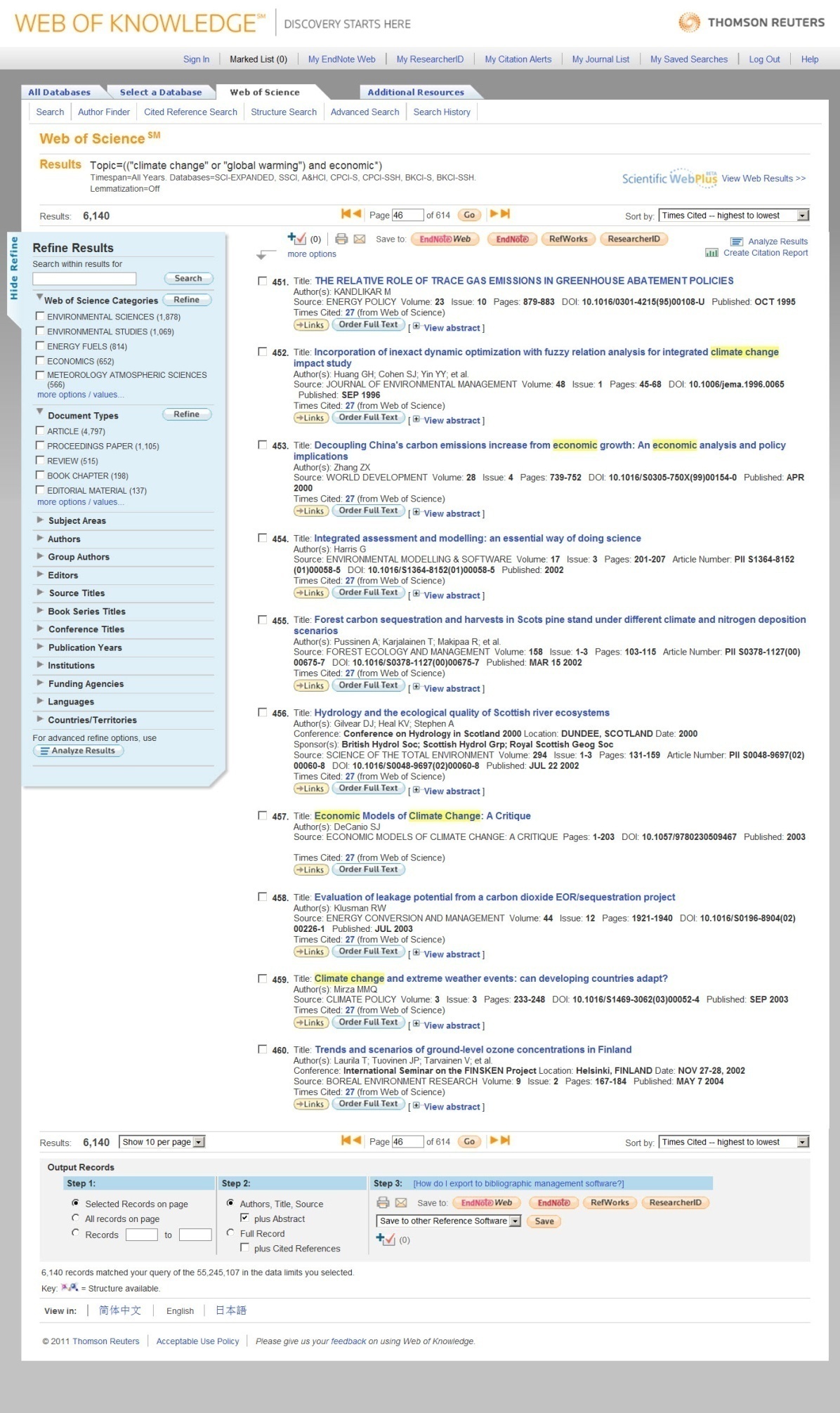 Találati lista
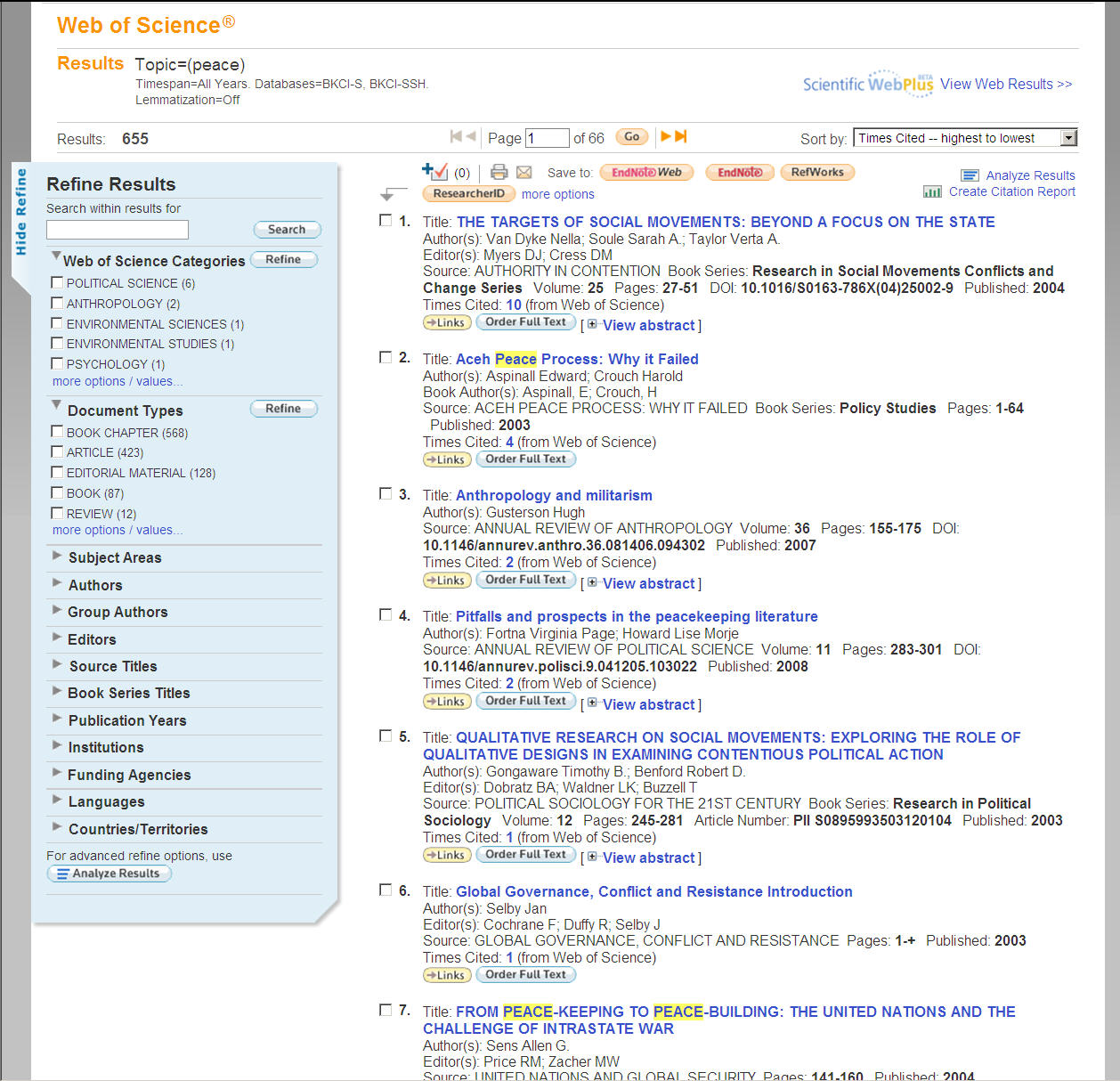 Folyóiratok
Konferencia
Könyv
Book Citation Index
Teljes bejegyzés
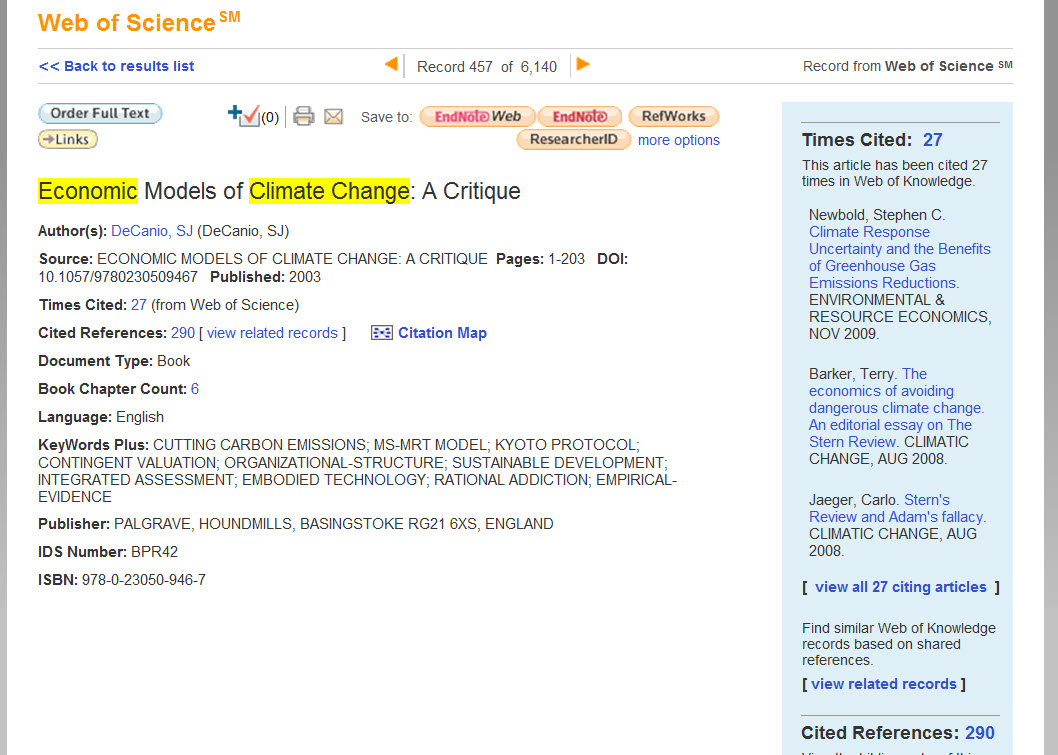 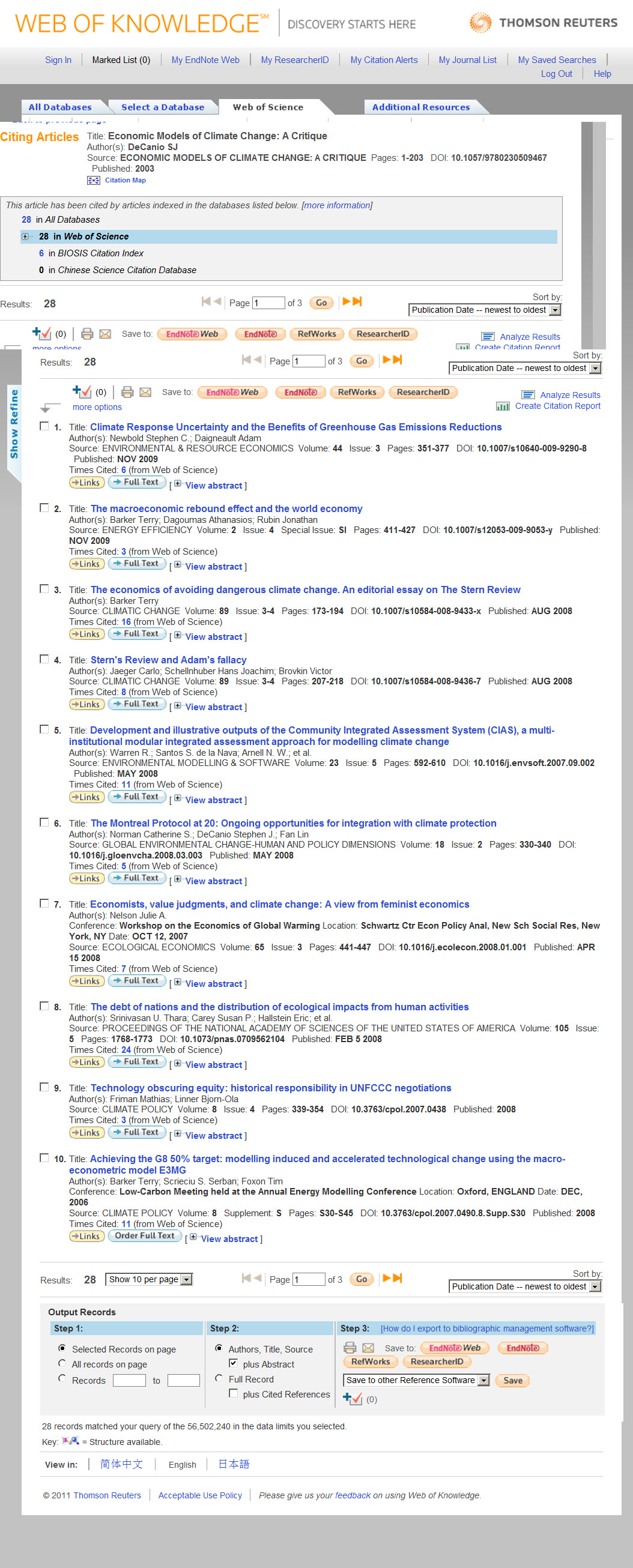 Az idéző és idézett irodalom
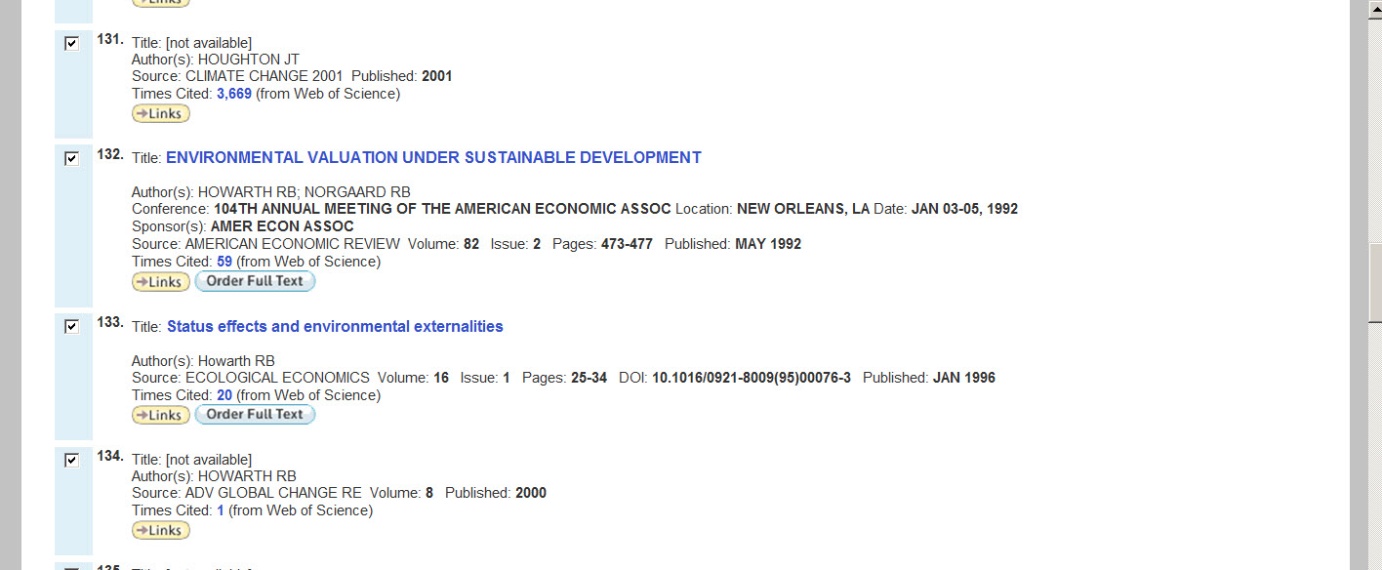 Book Citation Index
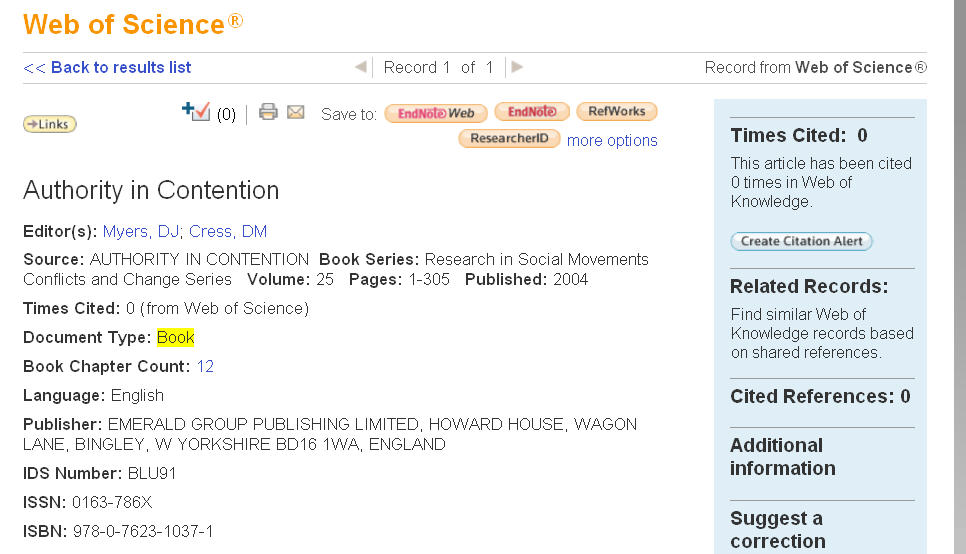 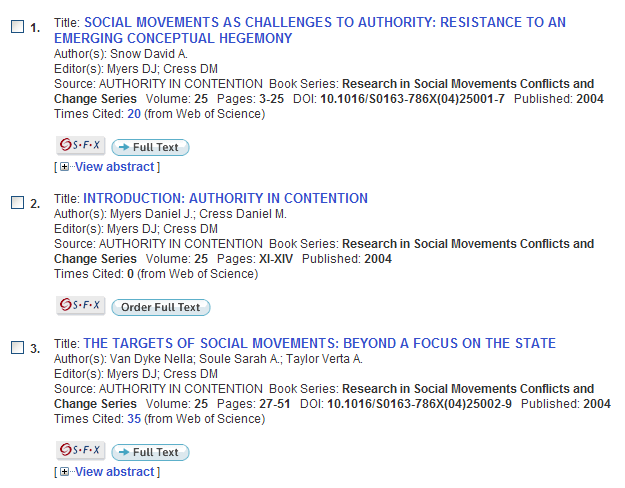 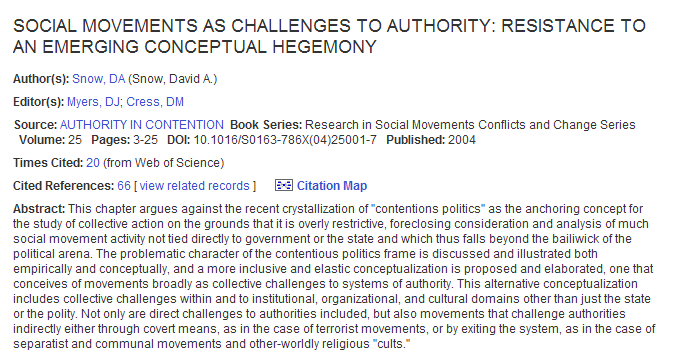 Web of Science és Web of Knowledge platform
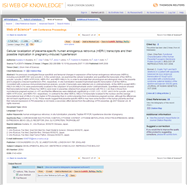 2011
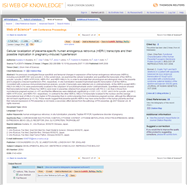 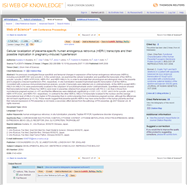 2007
2003
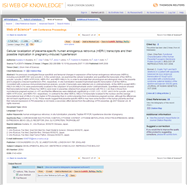 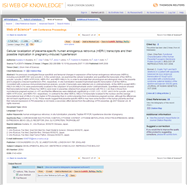 Megbízható, recenzált tartalom folyóiratokból, konferenciakiadványokból és könyvekből.
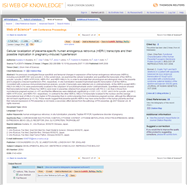 2008
Idéző irodalom
A tudományos könyvek és konferenciakiadványok mostantól Web of Science és Web of Knowledge részei, így lehetővé vált a tudományos irodalom mélyebb kutatása.
Kapcsolódó bejegyzések
Idézett irodalom
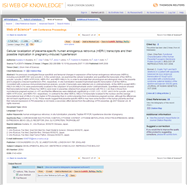 2010
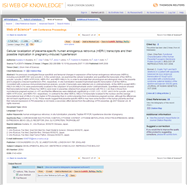 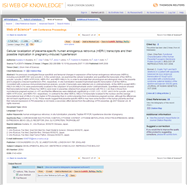 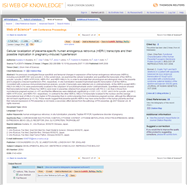 2008
1998
1965
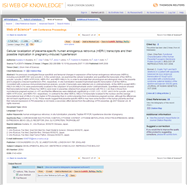 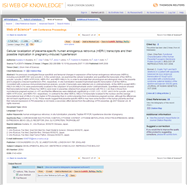 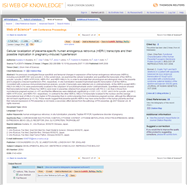 1938
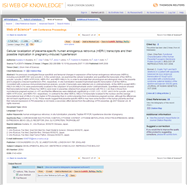 1930
1984
1972
Idézettségi adatok forrásai
[Speaker Notes: Biosis Citation Index magába foglalja a BIOSIS Previews teljes tartalmát, amely a life science irodalom legfontosabb feldolgozása. Az adatok 1926-tól vannak feldolgozva, az idézettségi információkat 2006-tól indexelik. Az általános és a cited reference keresés is elérhető az adatbázisban.

The Chinese Science Citation Database aChinese Academy of Sciences és a Thomson Reuters együttműködésének az eredménye. Ez a folyóiratirodalom feldolgozás   a kínai nyelven publikált cikkeket foglalja magába, amelyeket a Chinese Academy választ ki és indexel. Az idézettségi adatok a teljes tartalomra fel vannak dolgozva , éspedig 1989-től.  Az álatlános és a Cited Reference keresés is elérhető, mindkét nyelven, kínaiul és angolul is. 

A Web of Science a folyóirat-, konferencia- és könyvirodalmat foglalja magába, 1898-tól máig, a teljes tudományban, a természet, társadalom-tudományokat és humán tudományokat beleértve. Az idézettségi adatok a teljes tartalomra elérhetőek, és az általános valamint a Cited Reference keresés is rendelkezésre áll.]
Data Citation Index - Kutatási adatok
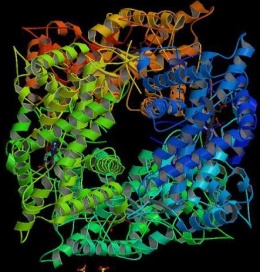 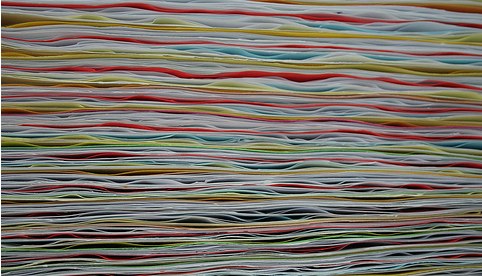 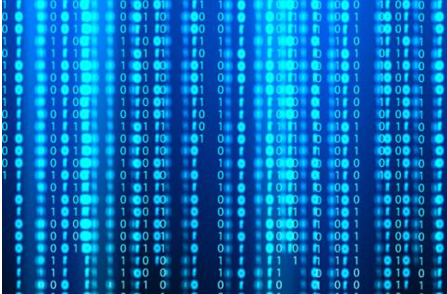 vs
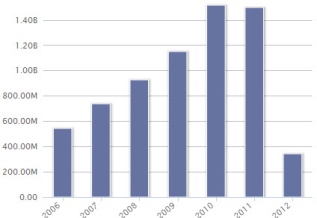 Kutatási adatok megosztása
 Tudományok fejlődésével, az adatokat újrahasználhatják egyéb kutatók, egyéb szempontból megközelítve a témát
 Eredmények ellenőrzése
 Munkásság elismerése
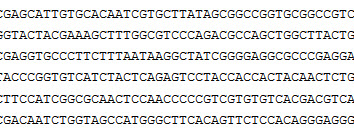 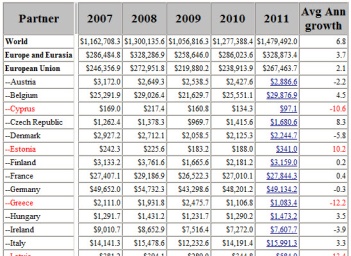 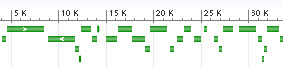 [Speaker Notes: Bárhol és bármikor is végeztek kutatást, mindig voltak kutatási adatok – az összes információ valamilyen formában, amelyet a munkavégzés közben készítettek.
Az idők folyamán ezek az adatok a kézzel írott formából folyamatosan átalakultak elektronikus, web-alapú digitális információkká, ezzel óriási lehetőséget biztosítva azok szélesebbkörű hozzáférésre és prezentálására.

Egyere jobban terjed a kutatási adatok beépítése a kutatok eredményeinek nyilvános prezentációiba, egyre fontosabbá válik ezen adatok pontos idézése  vagy valamilyen formában kifejezett elismerés a szerzőknek]
Data Citation Index – Repozitórium kiválasztása
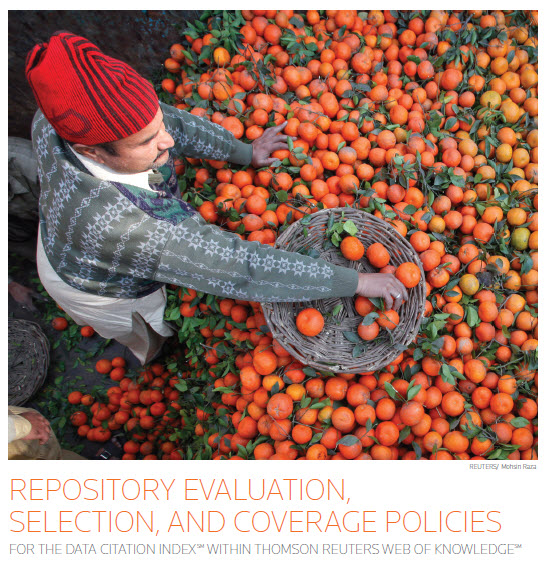 Repozitórium értékelése
 Tartalom -  az anyagok mennyire elengedhetetlenek a tudományos közösségben.
 Hosszúéletű és stabil repozitórium, az adatok frissítése
 Alaposság és leíró információk mélyrehatósága
 Link az adatokról az idéző irodalomra
[Speaker Notes: These points are detailed in the essay]
Kutatási adattárak lefedése
Data Citation Index elindításakor 69 nemzetközi repozitórium, teljes mértékben indexelt
Tudományágak szerint
Regionális szórás
Data Citation Index a WOK platformon
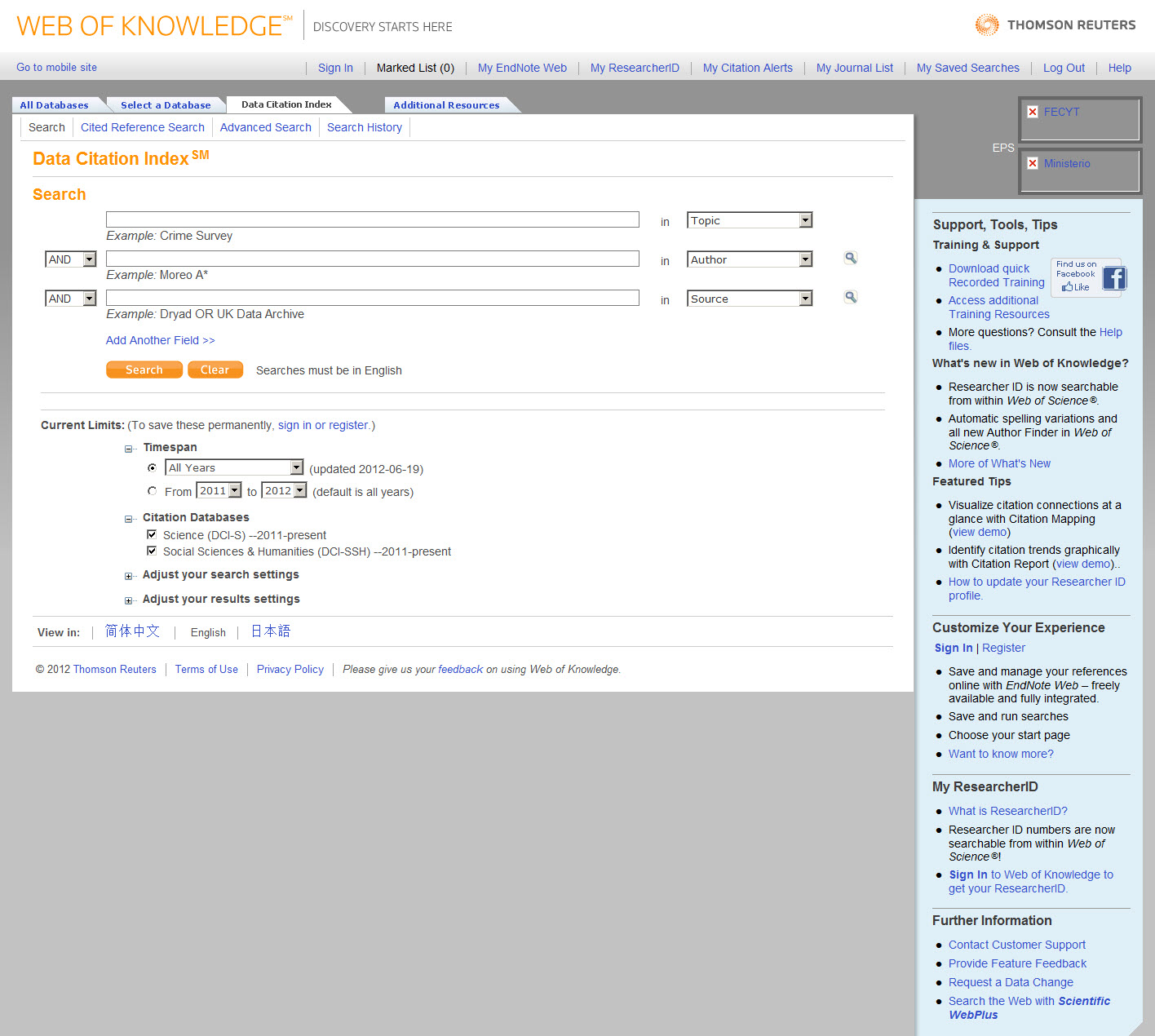 A Data Citation Index integrális része lesz a Web of Knowledge platformnak.
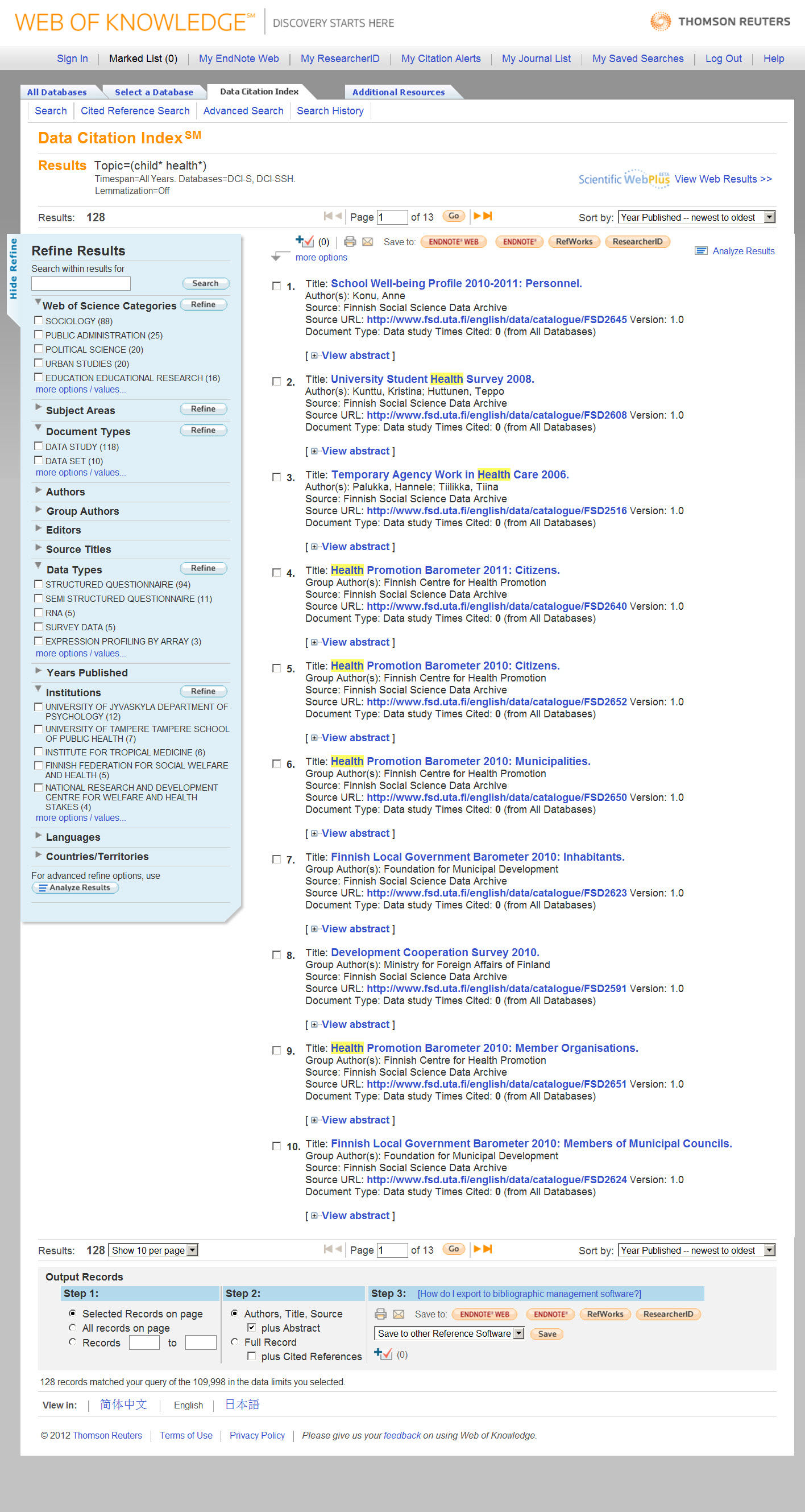 Találati lista a Data Citation Index-ben, mindegyik Web of Knowledge opció elérhető.
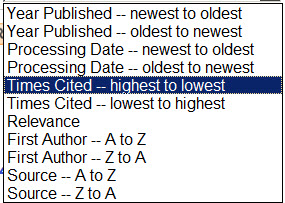 “Repozitórium” bejegyzés – Life Science példa.
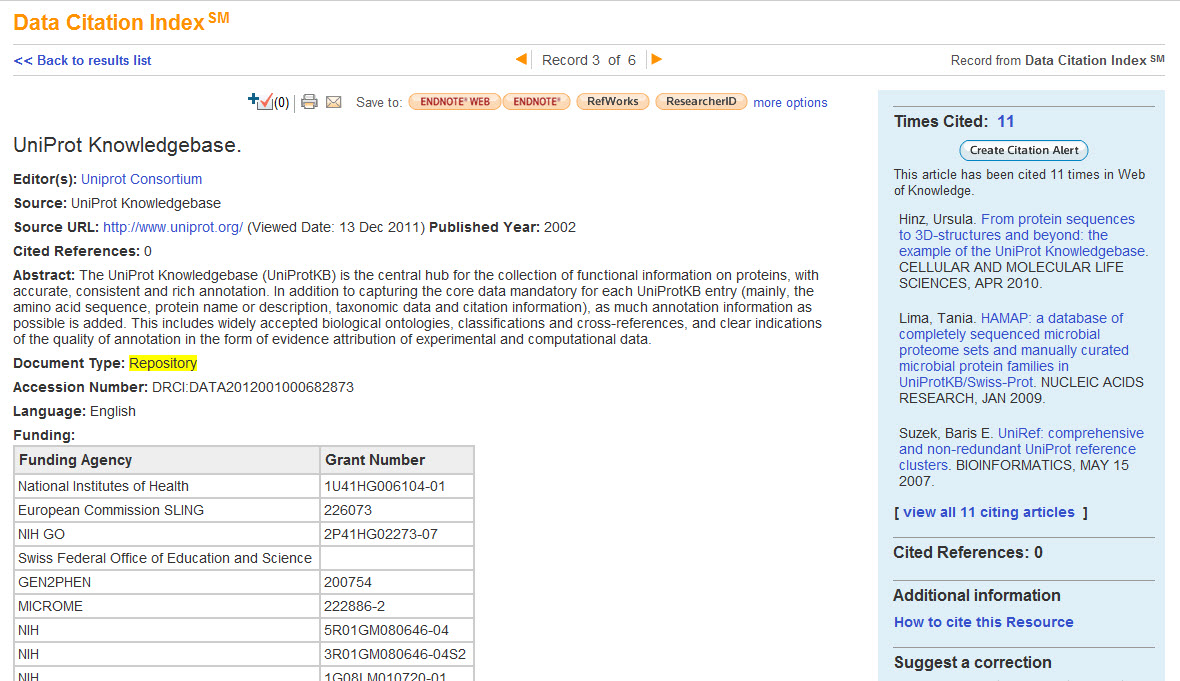 Kattintson a névre az összes adat megjelenítésére a Data Citation Index-ben, amelyet az Uniprot Consortium (mint “Editors’) biztosít
Finanszírozási információk, ha elérhetők.
“Repository” Records – a rendelkezésre álló információk különbözhetnek a repozitórium jellegzetességeitől függően.
“Repozitórium” bejegyzés – Life Science példa.
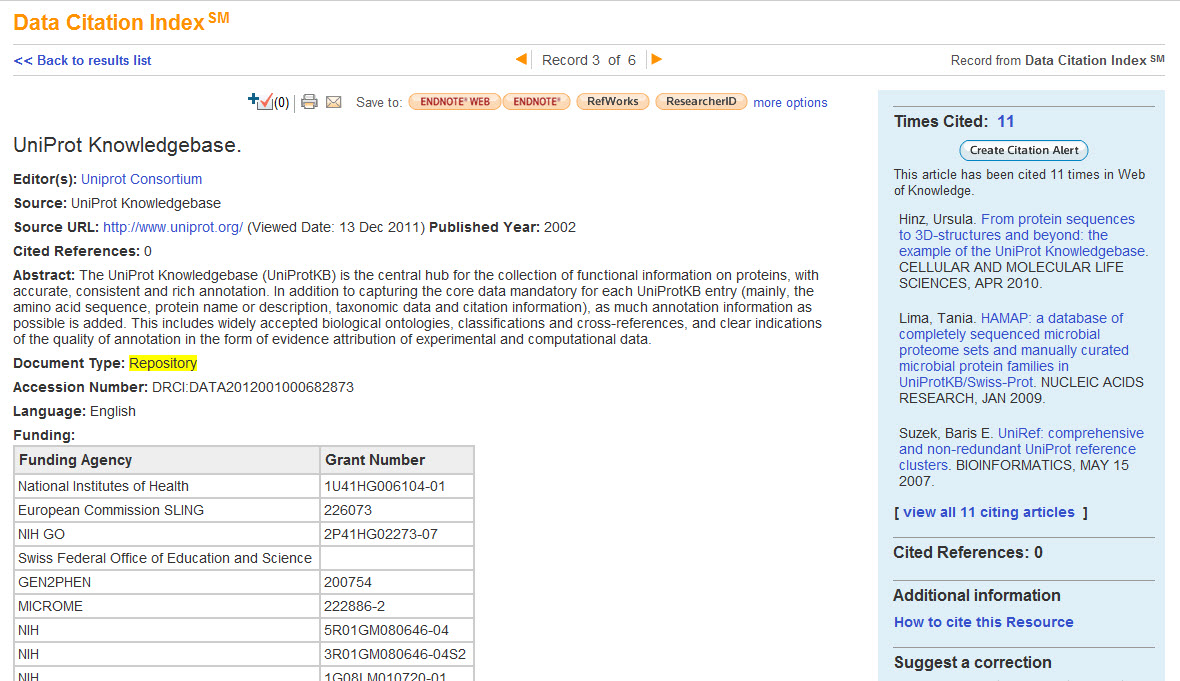 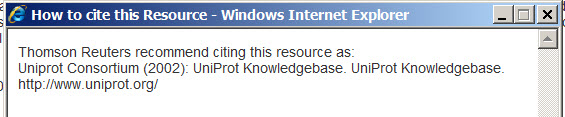 FONTOS a helyes idézés, legyen az Repositories, Data Studies, Data Sets stb.
[Speaker Notes: A record of “official” acknowledgement of intellectual debt, especially to authors, is essential. The Data Citation Index will support  this through recommendation of  standard citation formats ,facilitating unification of citations, which will help in gauging the influence of this information as well as ensuring valuable paths of discovery through cited reference navigation]
Data Citation Index
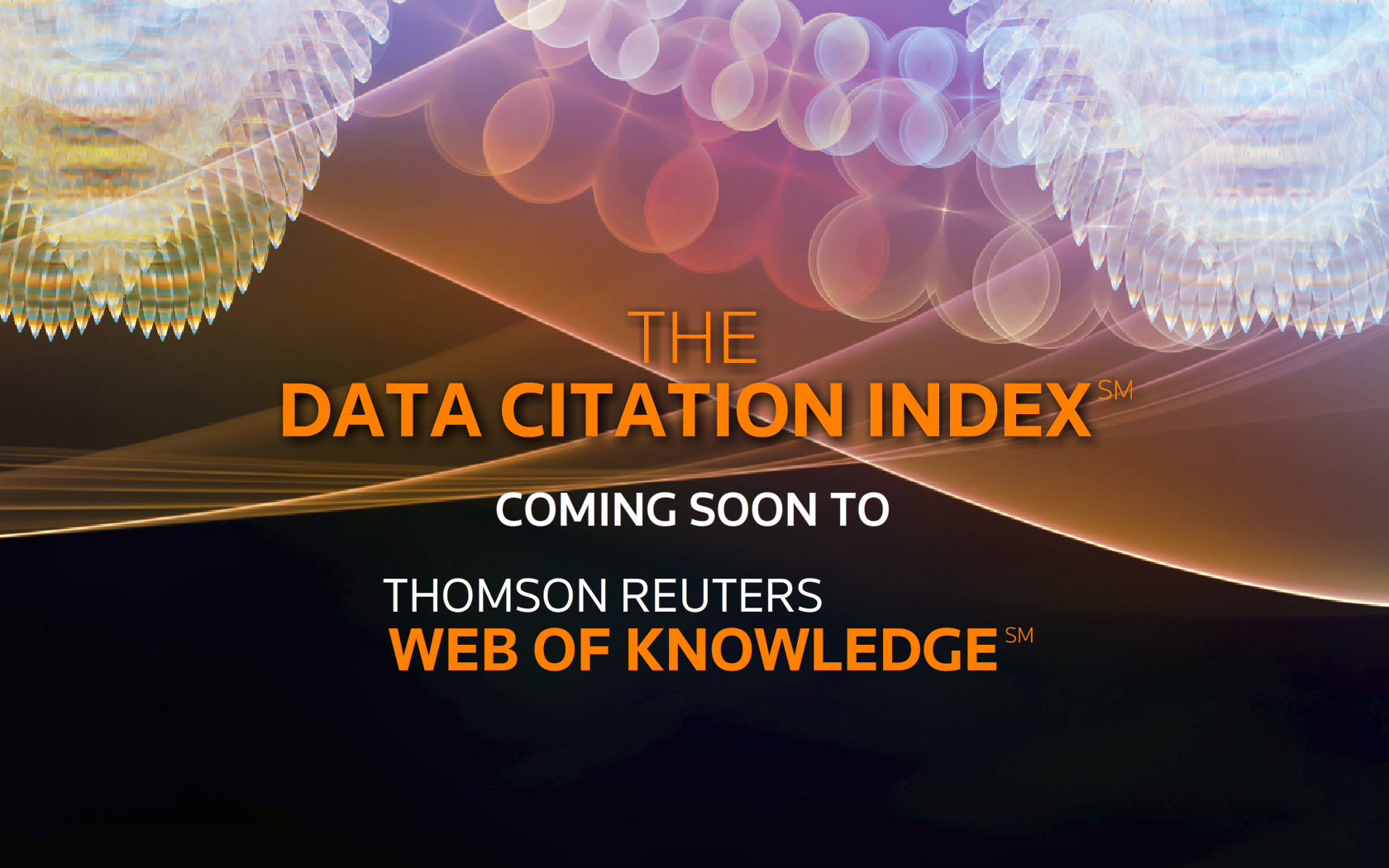 HAMAROSAN!
2012 OKTÓBERÉBEN
Próba hozzáférés Magyarországon
A konzorcium összes tagjának

Elérhető a Web of Scienceben

Időszak 2012.9.24. – 2012.10.26.
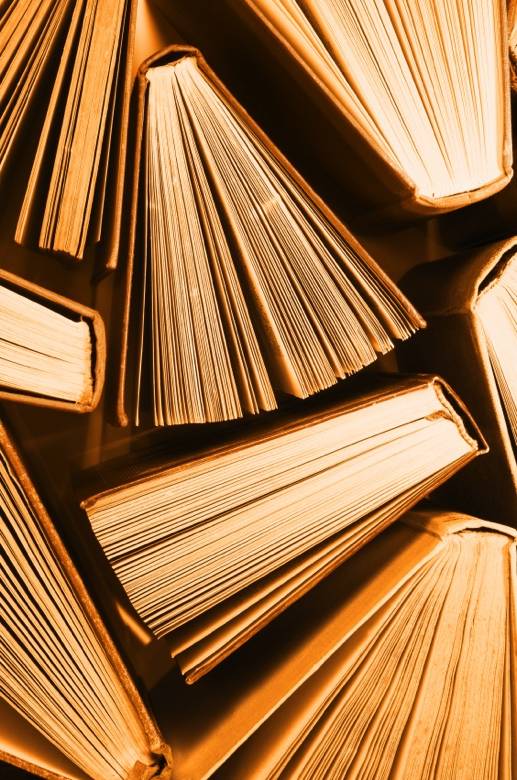 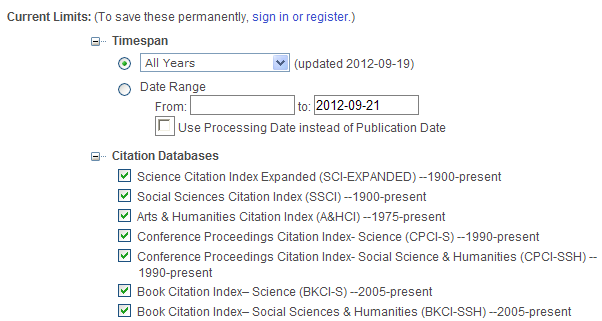 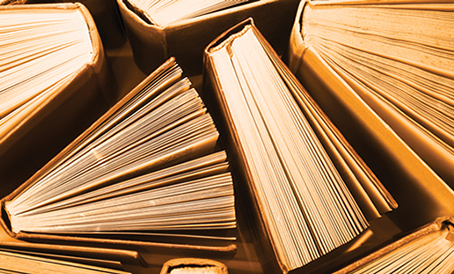 Köszönöm És VÁROM ÖNÖKET A THOMSON REUTERS STANDNÁL!
Tóth Szász Enikő 
Customer Education Specialist
eniko.szasz@thomsonreuters.com